KÖPEKLERDE KAFA ŞEKİLLERİ
Mezatisefalik 
 
Orta uzunluk ve genişlikte buruna sahip köpeklerdir   

Labrador-Golden Retriever, German Shepheard , Spaniel’ler , Terrier’lerin çoğu 

Köpeklerin %75’i Mezatisefalik’tir
2. Dolikosefalik (dolichocephalic):

 Uzun ve dar burunlu köpeklerdir. 

Collie’ler , Borzoi, Doberman, Greyhound Saluki
Brahisefalik (brachycephalic): 

Kısa ve geniş burunlu köpeklerdir. 

Çoğunlukla ters ve bozuk bir ısırışa sahiptirler.

 Pekingese, Pug, Boxer, Shih – Tzu,
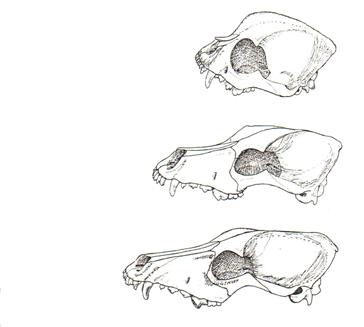 BRAHİSEFALİK
MEZATİSEFALİK
DOLİKOSEFALİK